Tying It All Together
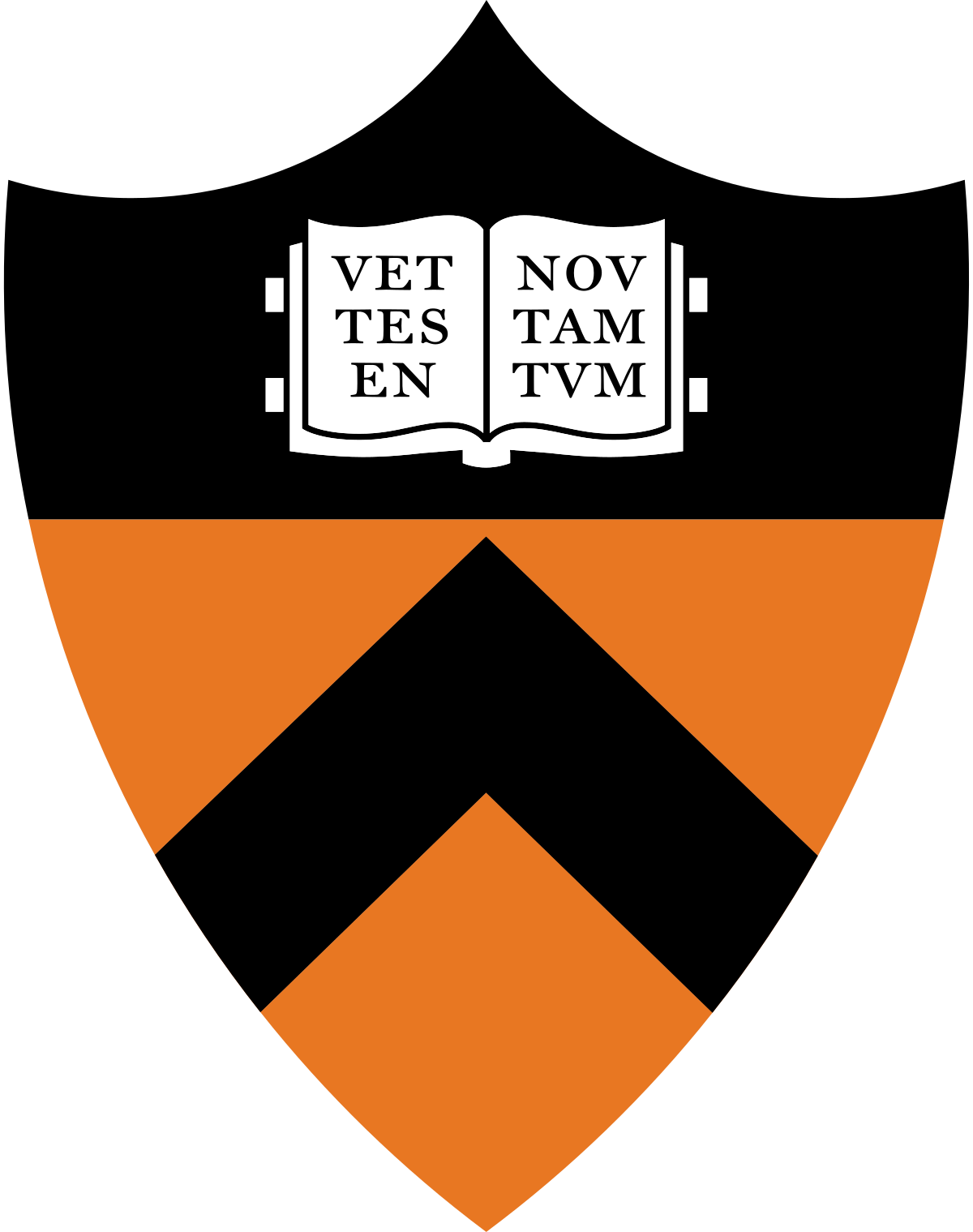 COS 316: Principles of Computer System Design
Lecture 18

Wyatt Lloyd & Rob Fish
High Level Topics Covered
Systems
Naming
Caching
Layering
Concurrency
Access Control
[Speaker Notes: Naming•Systems use names to abstract complexity, abstract differences, isolate applications•Naming choices can dictate system trade-offs]
Types of Systems We Covered
Distributed Systems
Networking
Operating Systems
Security
Application
Security
Distributed Systems
Network
Network
Security
OS
OS
Hardware
Hardware
A “Simple” Example – Streaming Video
Record video on phone
Video sent over Internet to service
Web server receives video segments
Web server forwards segments to distributed file system
Web server initiates video processing
Video processing produces streamable versions
Video now streamable – shared w/ other users
User’s app fetches file with metadata about video segments
User’s app runs ABR algorithm to download video segments via CDN
1) Record video on phone
Does app have access to video device?
Interface to video device via OS
Interface to storage via OS
2) Video sent over Internet to the service
Host name -> IP address (e.g., youtube.com -> 172.217.10.14)
Naming!
Global IP routing to 172.217.10.14
Layering!
Sent over a TCP connection to a remote web server
Send whole video, error detection, congestion control, flow control
Applications use socket interface
Assignment 1!
3) Web server receives video segments
Use request routing logic to run handler for video segments
Assignment 2

Is user authorized to create new videos?
4) Web server forwards segments to distributed file system
Durability of video segments

Distributed file system – looks (kinda) like a unix file system
On different machines, accessed over network, running on top of local unix file system

Aside: video segment metadata
Bug: eventual consistency vs. linearizability
5) Web server initiates video processing
Validate video, fix audio alignment, …
Produce many different bitrates
Compress video segments
Generate thumbnails
…


Processing done by a distributed system
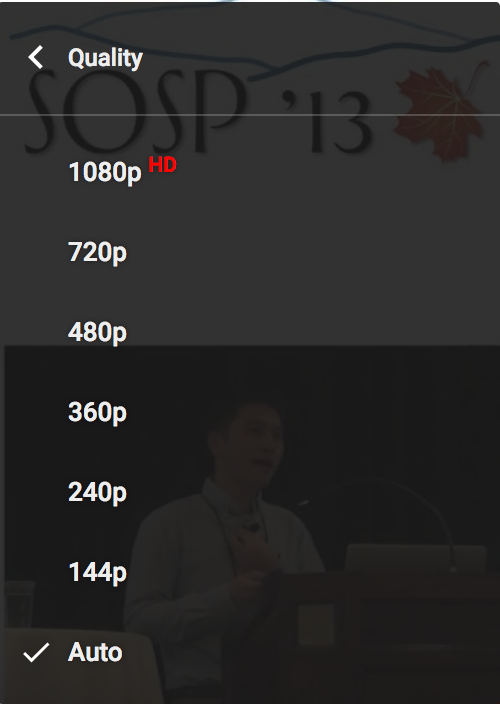 6) Video processing in action
Many machines processing different segments of video in parallel
Concurrency!

Durably store resulting video segments
7) Video now shareable with others
Publish information about video segments to database
Assignment 4 – Object Relational Mapper
Assignment 5 – Connection pool

Push information about video to other indexing systems
e.g., newsfeed on Facebook
e.g., subscribers on YouTube
8) User’s app fetches file with metadata about video segments
Host name -> IP address
Global IP routing
TCP connection
Sockets interface
Request routing to handler on web server

Is user authorized to view video?

Web server sends request to in-memory cache for video segment metadata
Assignment 3 – Caching!
9) User’s app runs ABR algorithm to download video segments via CDN
Adaptive BitRate (ABR) algorithm request video segments

Video segment requests via Content Distribution Network

CDNs cache popular video segments
Systems!
Systems abstract underlying resources

Systems are everywhere

Systems are challenging and interesting and cool

This class was about systems
Application
Security
Distributed Systems
Network
Network
Security
OS
OS
Hardware
Hardware
Systems You Can Learn More About
Application
Distributed Systems
Networking
Operating Systems
Security
Hardware
Application
Security
Distributed Systems
Network
Network
Security
OS
OS
Hardware
Hardware
Systems You Can Learn More About
Applications			COS 333 (Every semester)
Distributed Systems		COS 418 (Spring ‘25 – not offer AY25-26)
Networking			COS 461 (Will be offered AY25-26)
Operating Systems		COS 417 (Spring ’25, likely also next year)
Security				COS 432 (Spring ’25, Spring generally)
Hardware	 (Processors)	COS/ELE 375 (Fall)
Application
Security
Distributed Systems
Network
Network
Security
OS
OS
Hardware
Hardware
Remaining Time: Ask Me Anything!